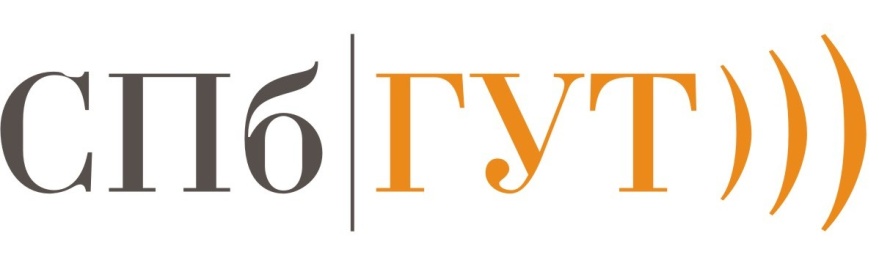 Кафедра ЗСС
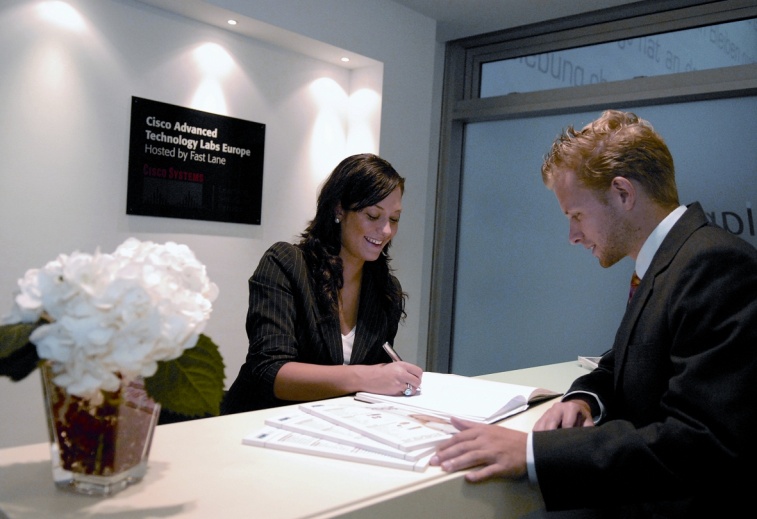 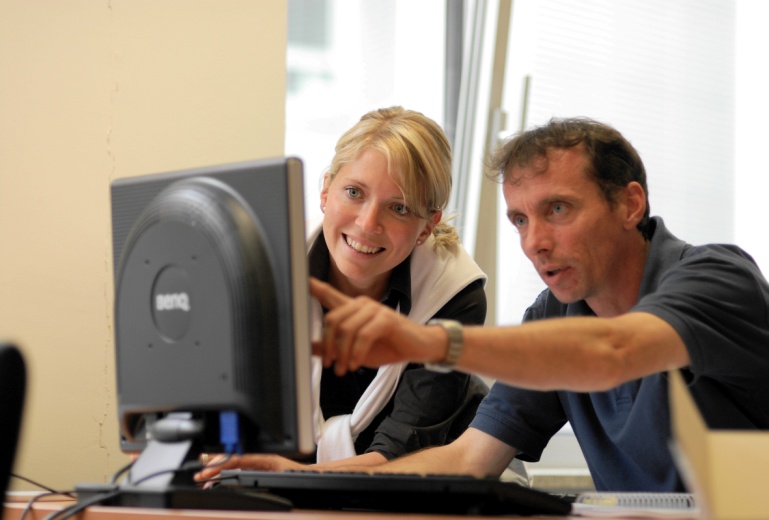 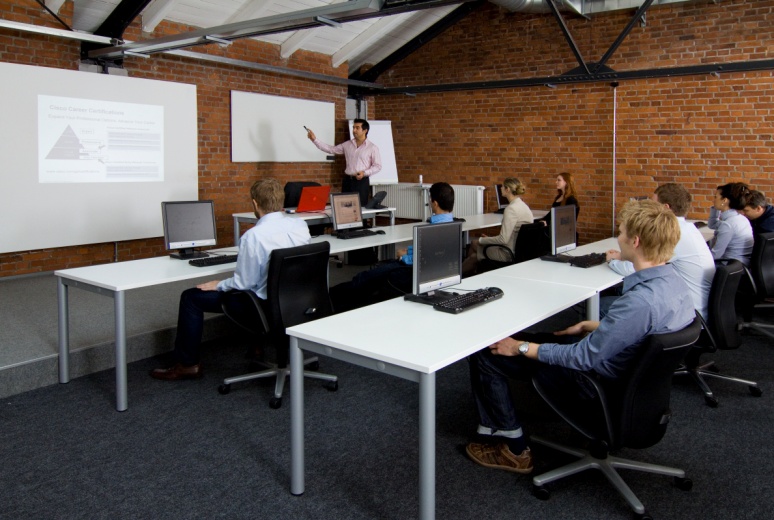 Направление подготовки 11.03.02
«Инфокоммуникационные технологии и системы связи»
Профиль «Защищенные системы и сети связи»
к.т.н., проф. Красов А.В.
ст. преп. Ушаков И.А.
Кафедра Защищенных систем связи
Создана в 1997 году 
Выпускающая кафедра по специальности: 
210403 «Защищенные системы связи»
Выпускающая кафедра по направлениям подготовки:
11.03.02 «Инфокоммуникационные технологии и системы связи»
Профиль «Защищенные системы и сети связи»   
43.03.01 «Сервис»
Профиль «Сервис систем безопасности» 
10.03.01 «Информационная безопасность»
Структура образовательных программ кафедры ЗСС
Факультативный цикл для школьников каф. ЗСС. Лицей при СПбГУТ
Подготовка бакалавров и инженеров
10.03.01
Бакалавр «Информационная безопасность»
2 группы
11.03.02 бакалавр «Инфокоммуникационные технологии и системы связи»
210403.65 
Специальность «Защищенные системы связи»
2 группы
43.03.01
Бакалавр «Сервис» профиль «Сервис систем безопасности»
2 группы
…
…
Профиль
«Защищенные системы и сети связи»
2 -3группы
Подготовка магистров
11.04.02 
Магистр «Инфокоммуникационные технологии и системы связи»
Профиль «Защищенные системы и сети связи»
1 группа
10.04.01
Магистр «Информационная безопасность»
2 группы
Подготовка аспирантов
05.13.01
«Системный анализ, управление и обработка информации»
05.12.13. «Сети и системы телекоммуникаций»
05.13.19 «Информационная безопасность»
Teachers of the department
Full Professors
Ph.D. Professors
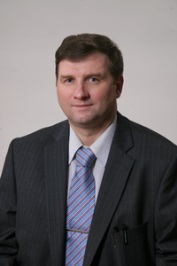 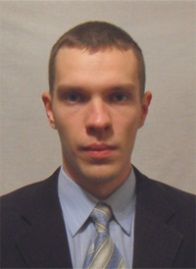 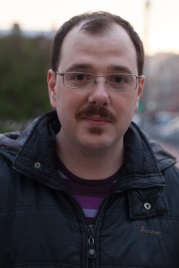 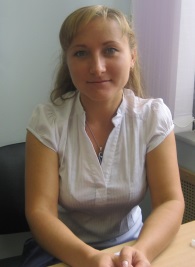 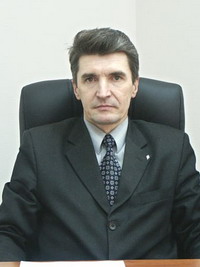 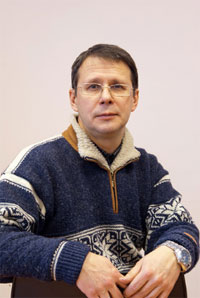 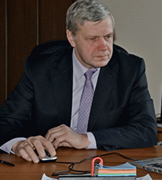 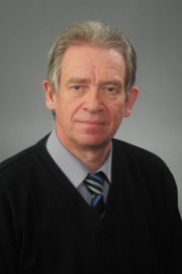 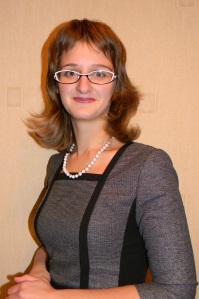 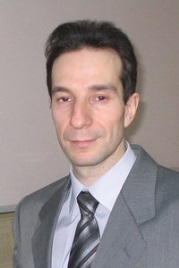 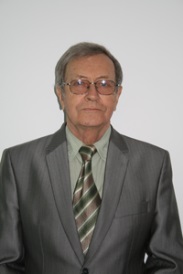 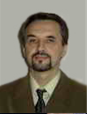 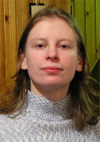 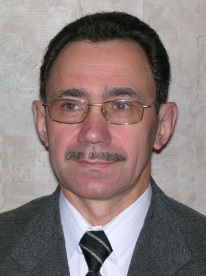 Associate professors
Assistants
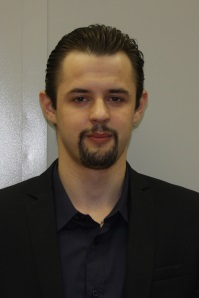 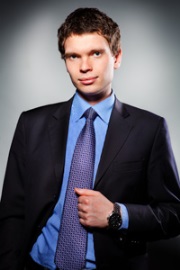 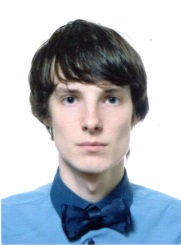 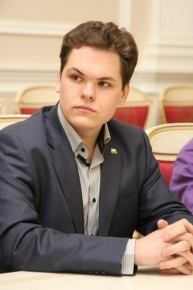 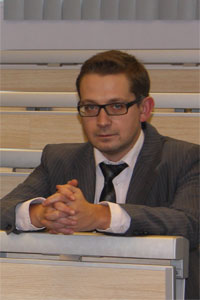 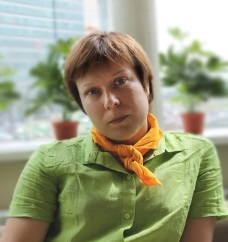 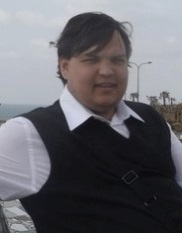 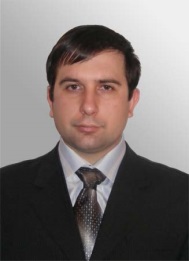 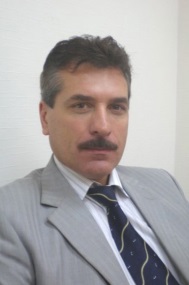 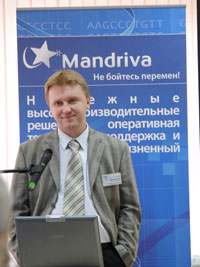 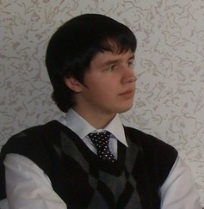 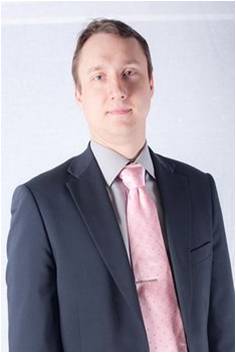 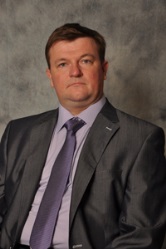 Профессорско-преподавательский состав кафедры
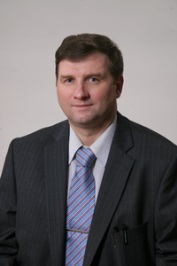 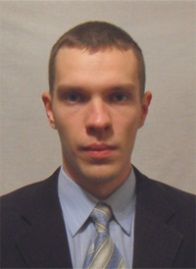 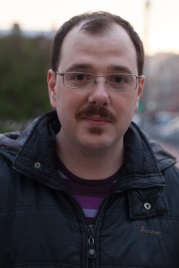 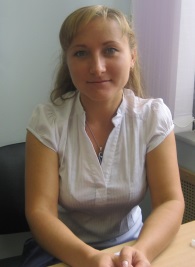 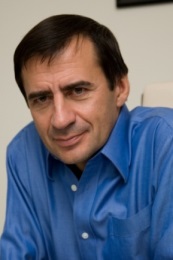 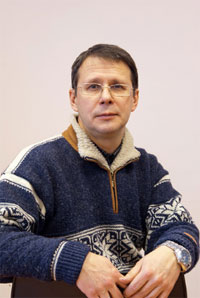 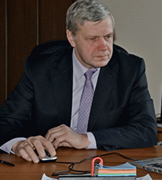 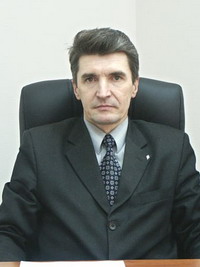 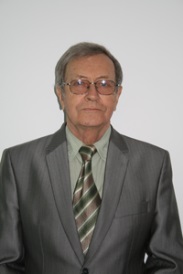 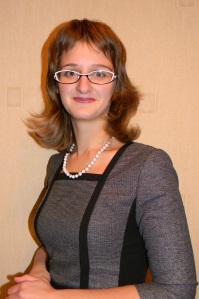 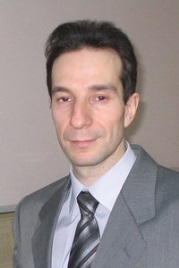 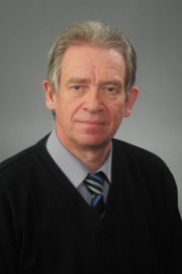 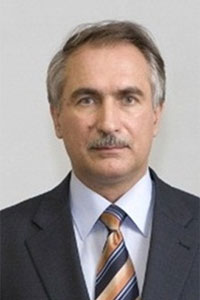 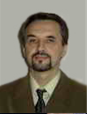 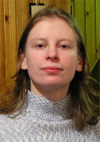 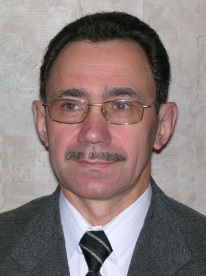 Prof. Valery Ivanovich Korzhik is one of the famous scientists in Russia in the area of Cryptography and Steganography. He also works in our department.
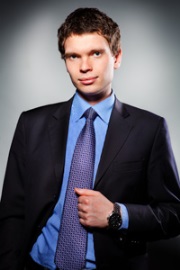 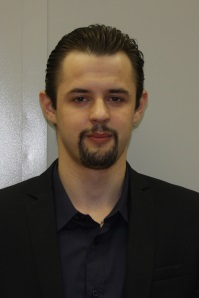 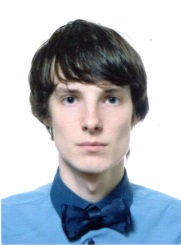 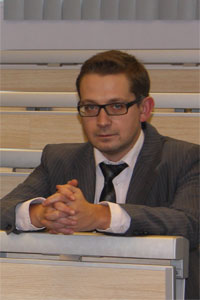 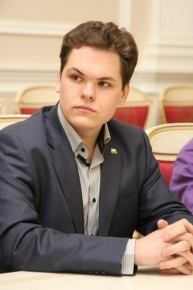 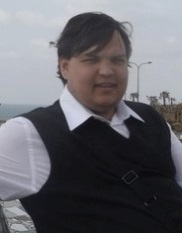 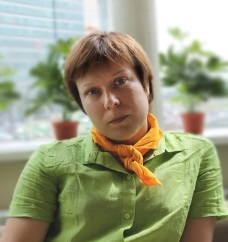 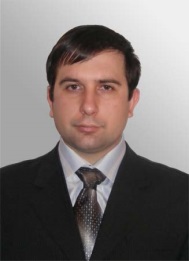 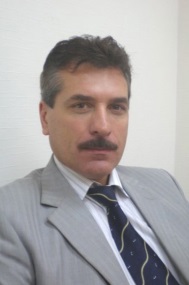 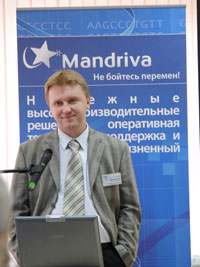 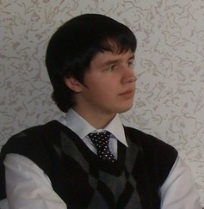 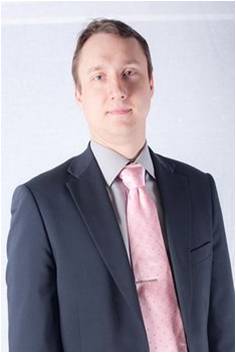 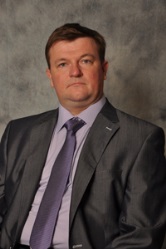 Профессорско-преподавательский состав кафедры
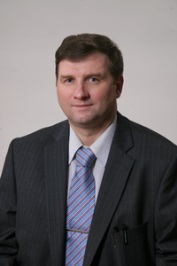 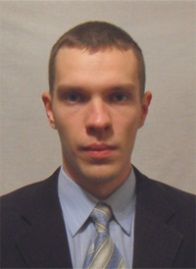 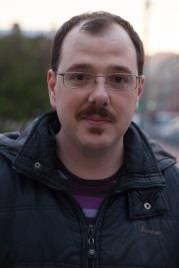 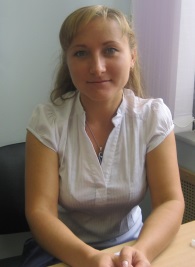 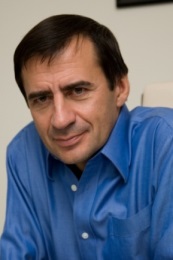 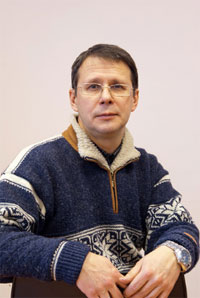 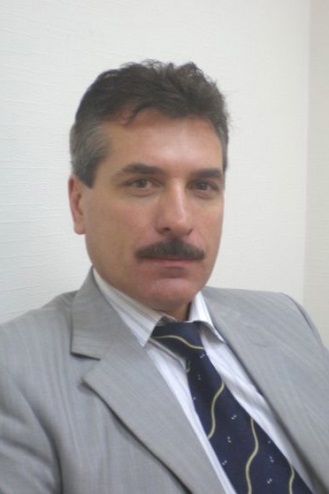 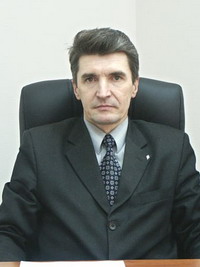 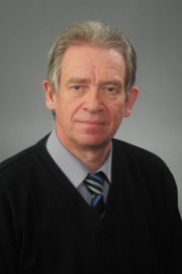 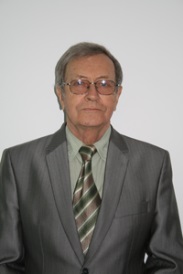 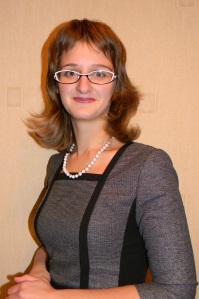 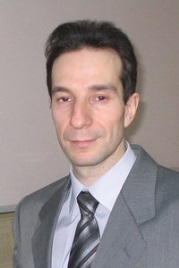 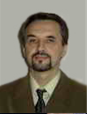 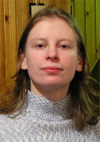 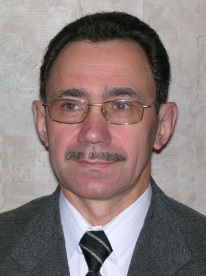 Heads of government companies, employees of state services of Russia works in our department.
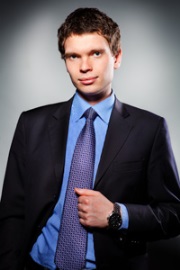 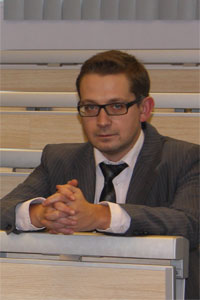 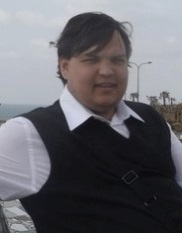 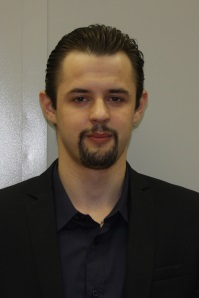 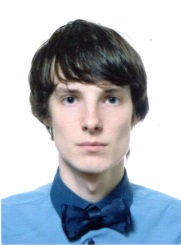 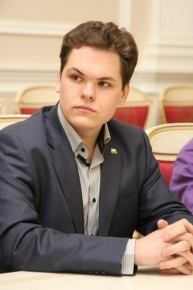 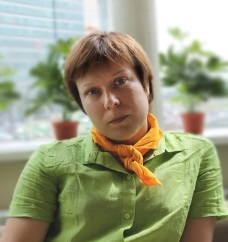 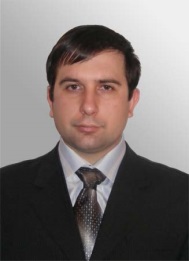 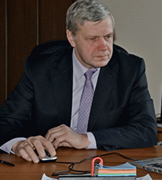 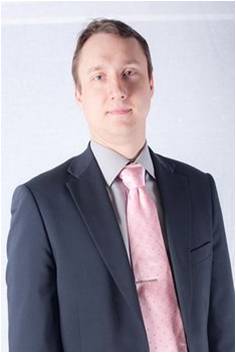 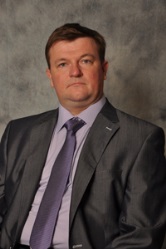 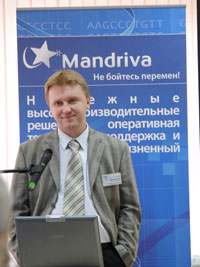 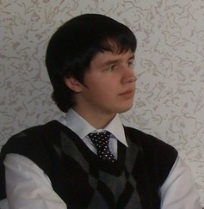 Профессорско-преподавательский состав кафедры
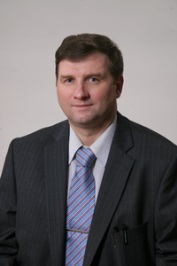 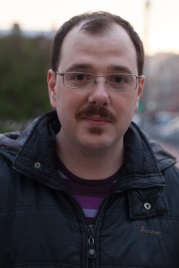 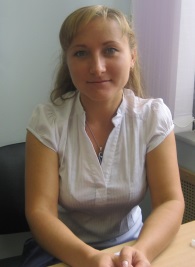 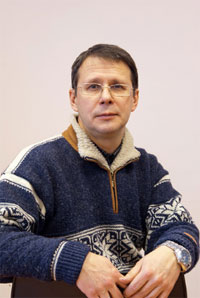 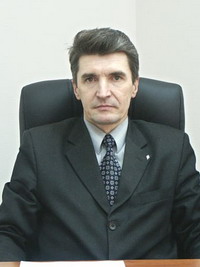 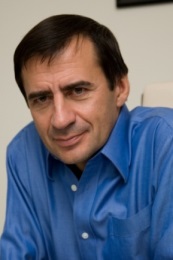 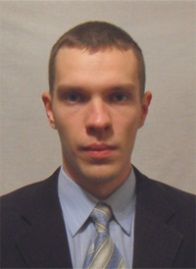 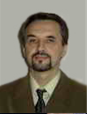 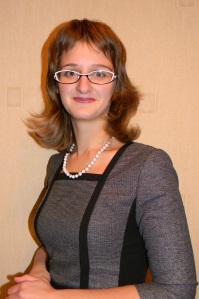 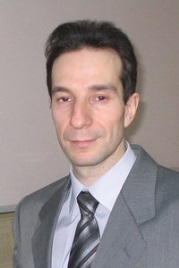 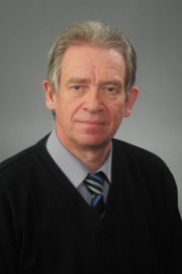 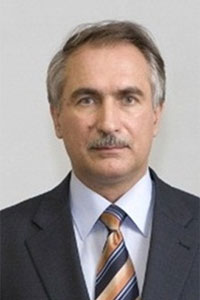 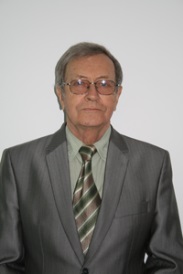 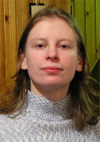 Also heads and lead employees of huge info-communication companies of the region works in our department.
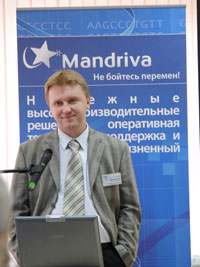 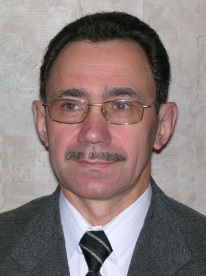 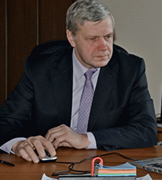 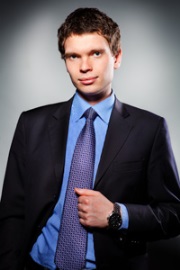 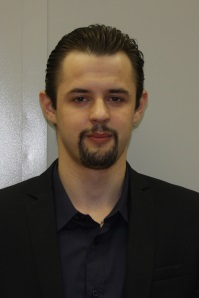 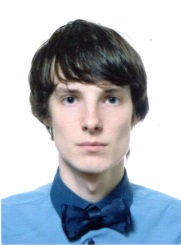 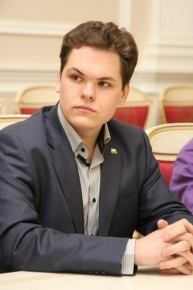 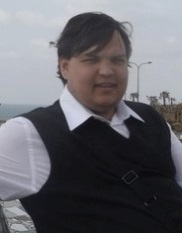 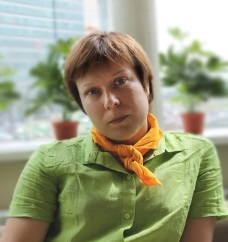 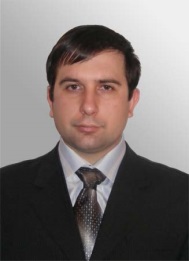 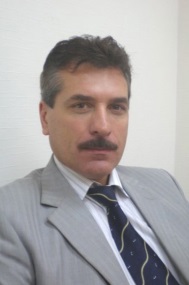 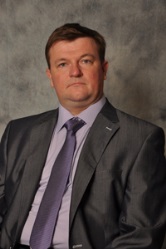 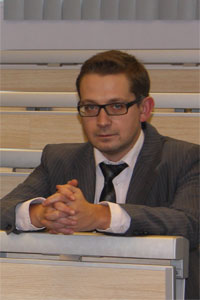 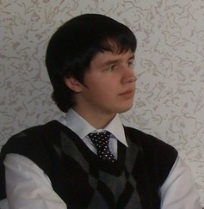 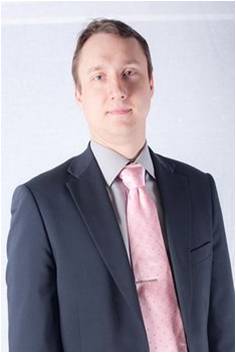 Профессорско-преподавательский состав кафедры
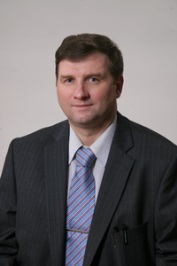 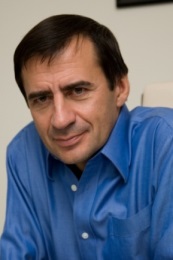 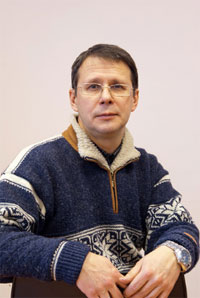 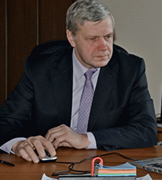 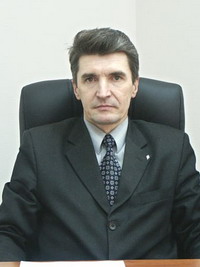 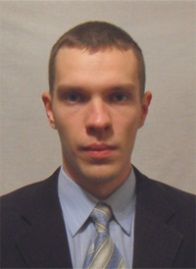 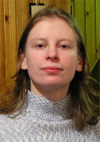 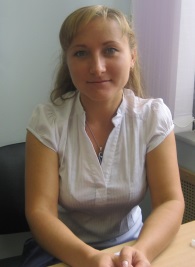 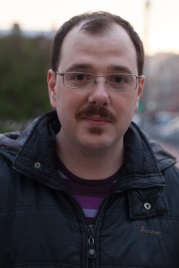 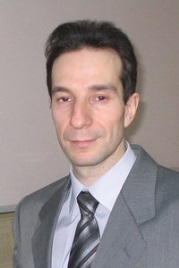 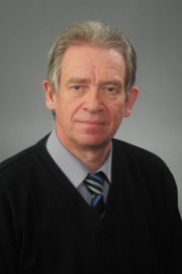 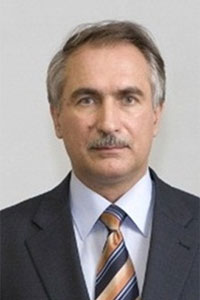 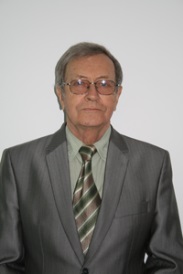 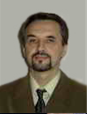 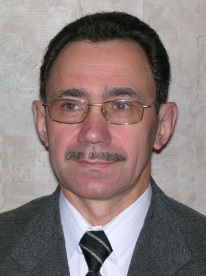 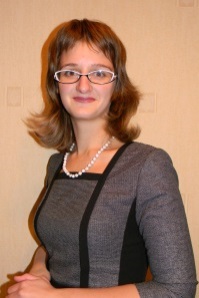 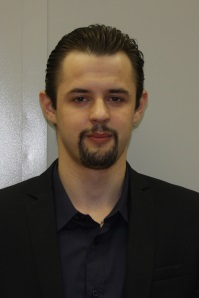 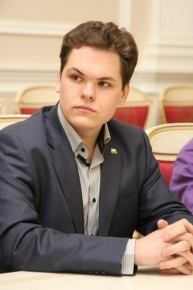 We’re  – one of the most youngest team of the university!
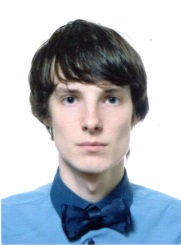 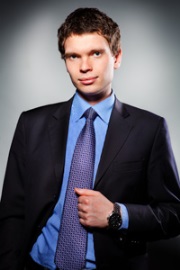 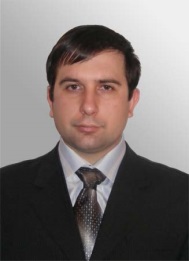 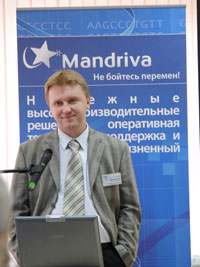 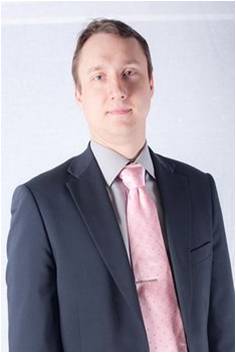 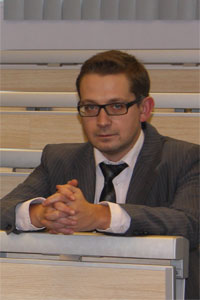 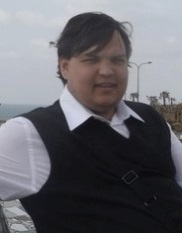 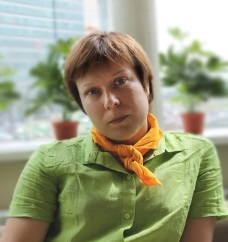 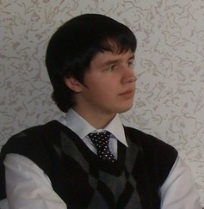 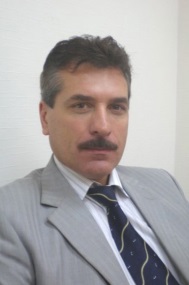 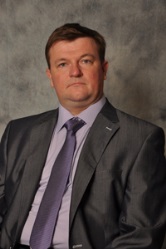 Профессорско-преподавательский состав кафедры
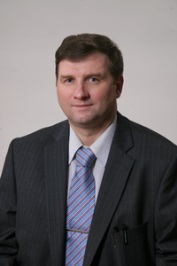 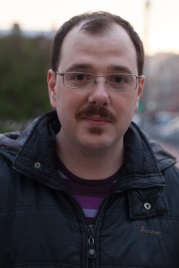 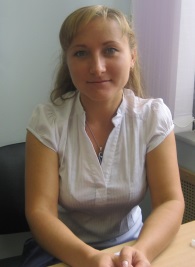 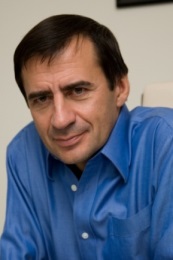 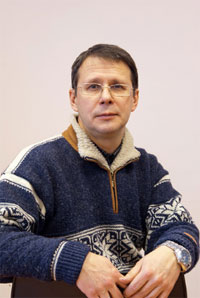 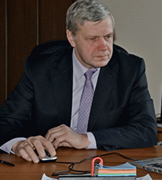 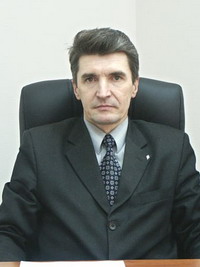 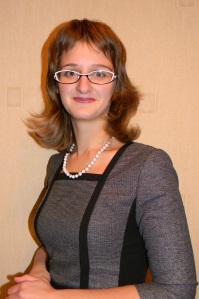 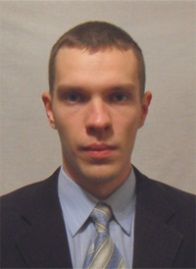 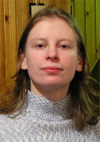 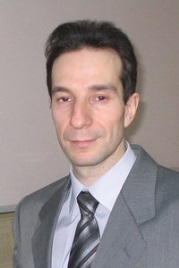 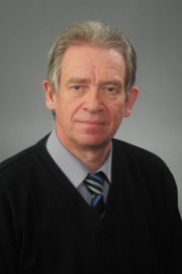 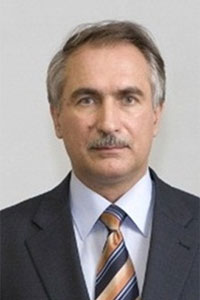 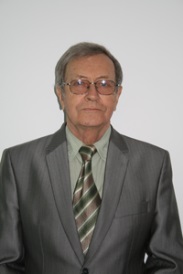 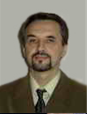 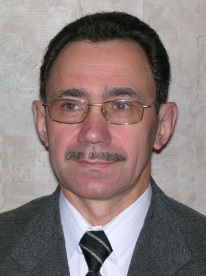 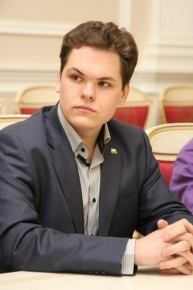 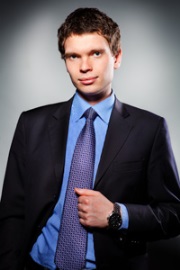 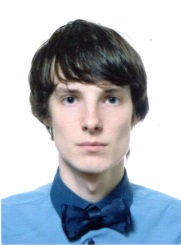 8 teachers are graduates of our department, continuing co-working and scientific research.
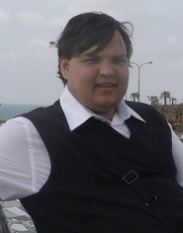 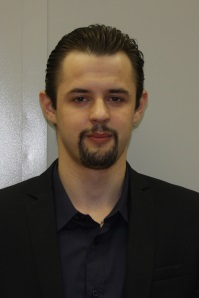 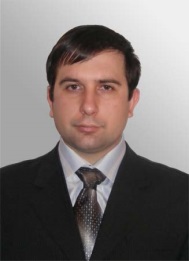 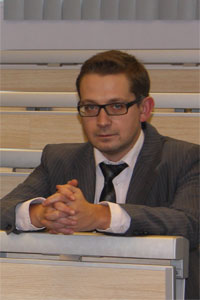 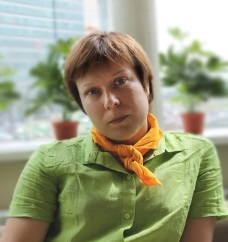 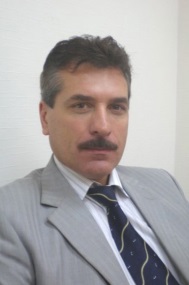 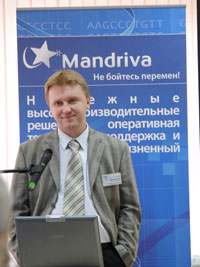 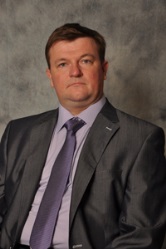 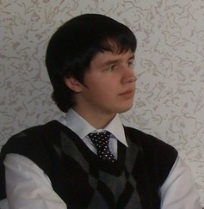 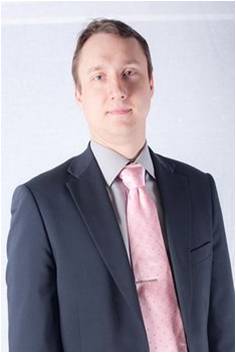 Профессорско-преподавательский состав кафедры
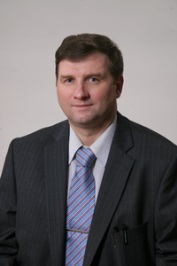 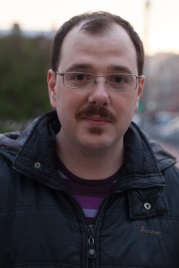 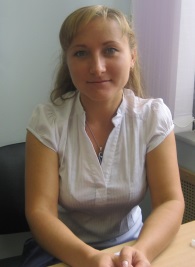 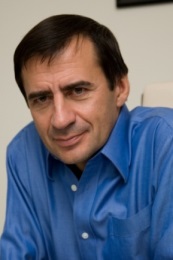 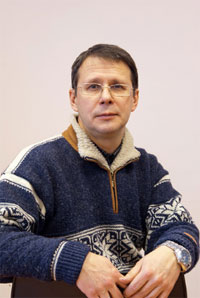 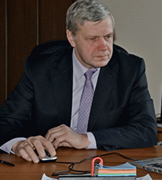 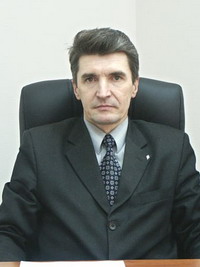 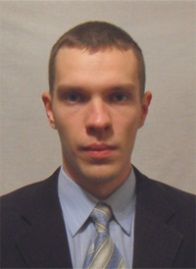 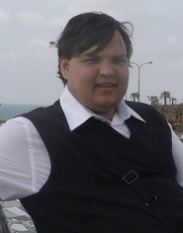 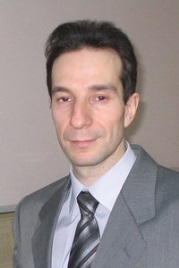 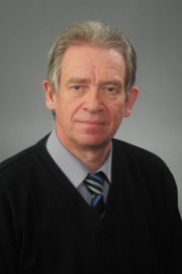 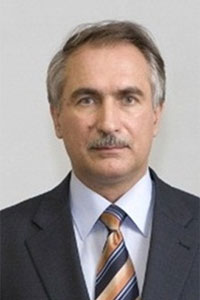 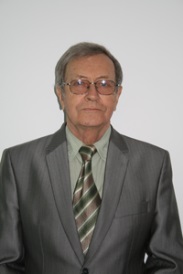 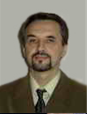 4 teachers came in the department when they were pupils.
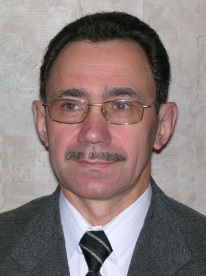 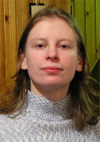 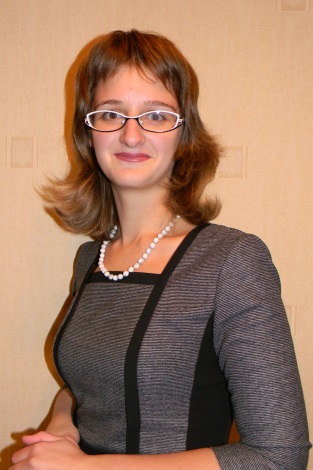 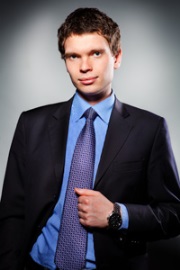 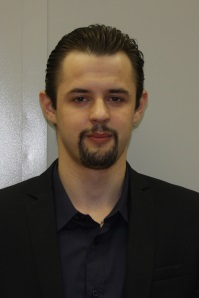 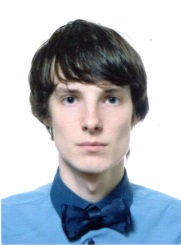 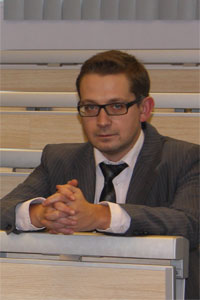 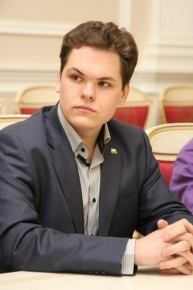 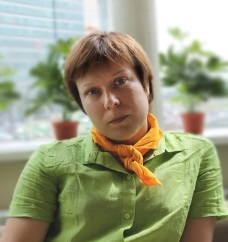 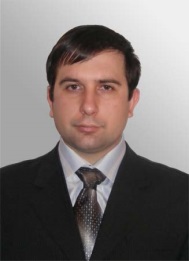 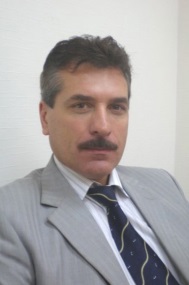 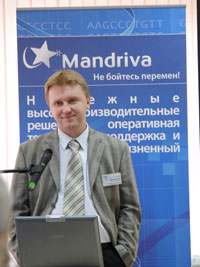 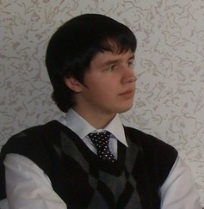 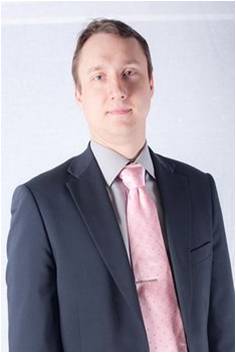 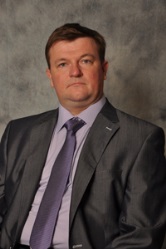 [Speaker Notes: Вставить слайд по инфофоруму, лучшая кафедра ИБ в России обязательно большой вид аудитрии (с Infoforu.ru) и наши награды 
Вставить на 1-ю страницу награду]
Профиль «Защищенные системы и сети связи»
Профиль «Защищенные с системы связи»
Защищенные системы связи
Разработка сетевых приложений
C++, Java
Продвинутый компонент
Продвинутый компонент
Программирование
C++, Perl, Java
Криптография
DES, AES, ГОСТ, A5, RC4
IP-телефония
NGN, IMS
Беспроводные сети
Wi-Fi, WiMAX, LTE
Сети передачи данных
TCP/IP
Операционные системы
MS Windows, UNIX/Linux, MacOS
Базовый компонент
Базовый компонент
Теоретические основы ИБ
Теоретические основы ИБ
Базовые знания в области телекоммуникаций
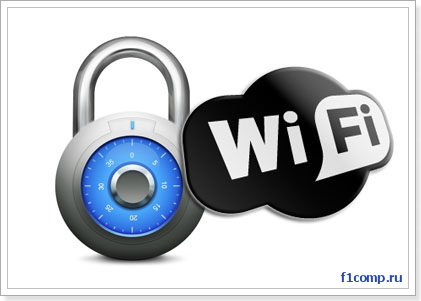 Теория информационной безопасности
ü
Основы защиты информации телекоммуникационных систем
ü
Инженерно-технические методы защиты информации
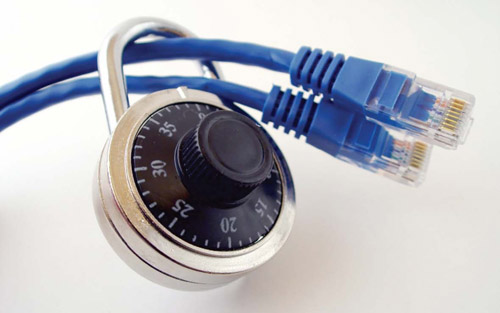 ü
Основы криптографии
ü
Основы стеганографии
Нормативно-правовая база деятельности в телекоммуникациях
ü
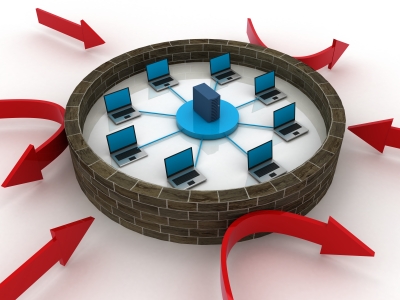 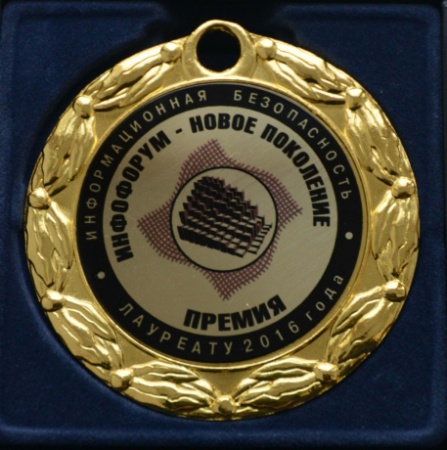 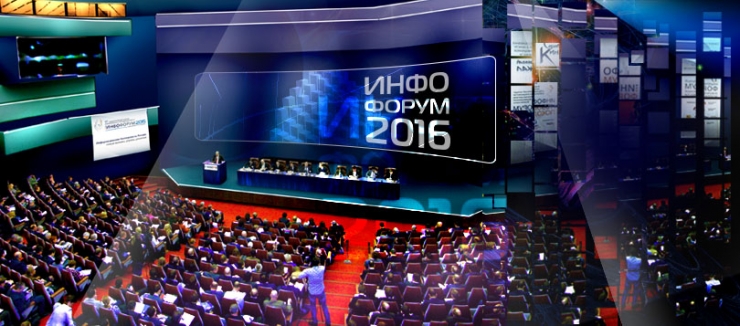 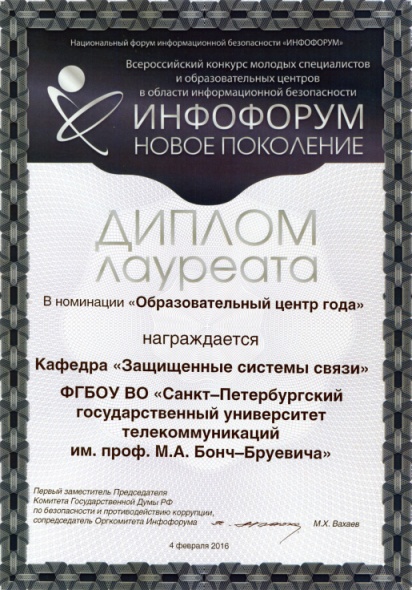 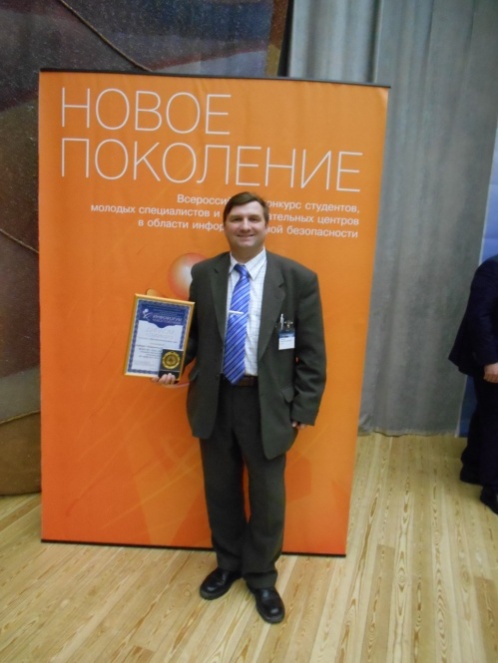 Международные проекты кафедры ЗСС
ü
Участие в проекте Tempus - Магистерской программе нового поколения экспертов в информационной безопасности, признанной ЕС  (ENGENSEC).
Целевая подготовка кадров в области информационной безопасности для республики Вьетнам
ü
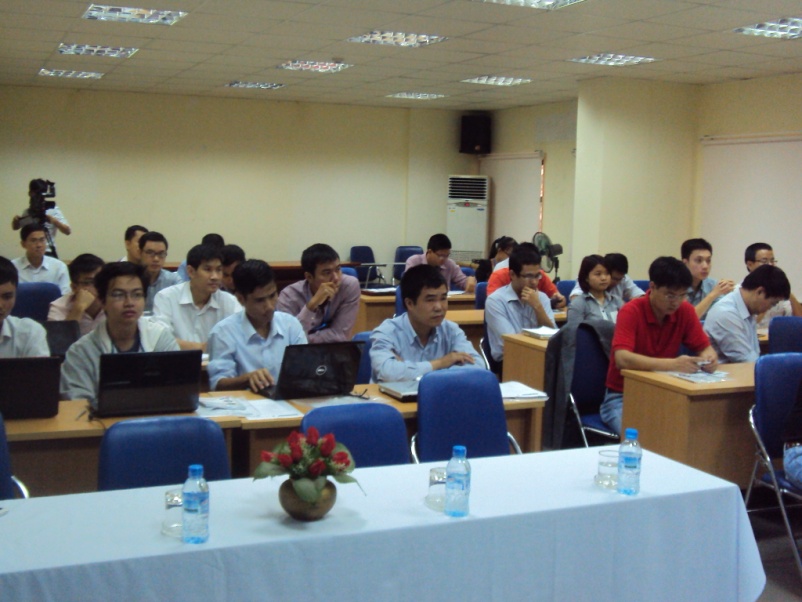 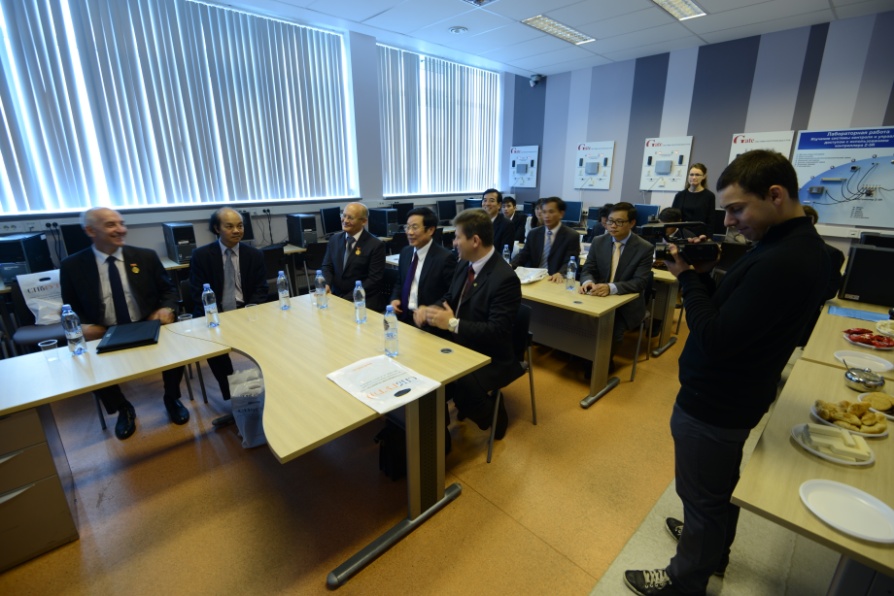 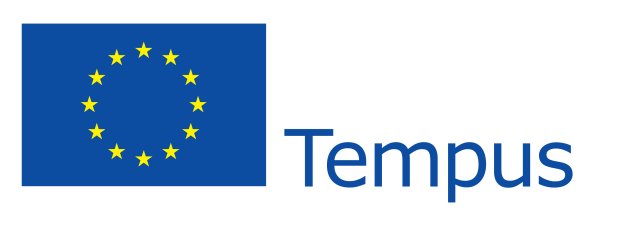 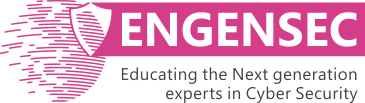 международная Летняя школа студентов ENGENSEC 2016 г.
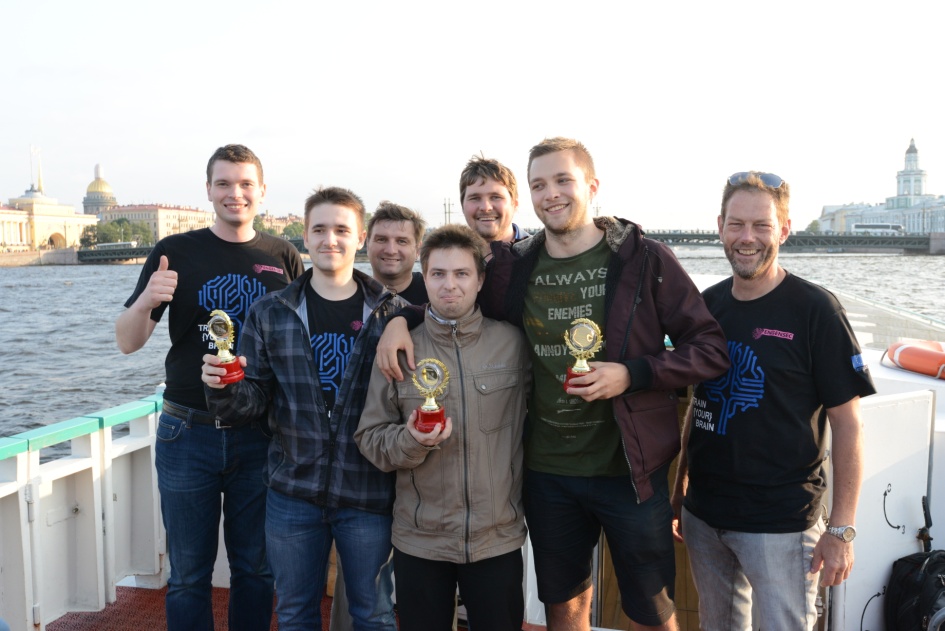 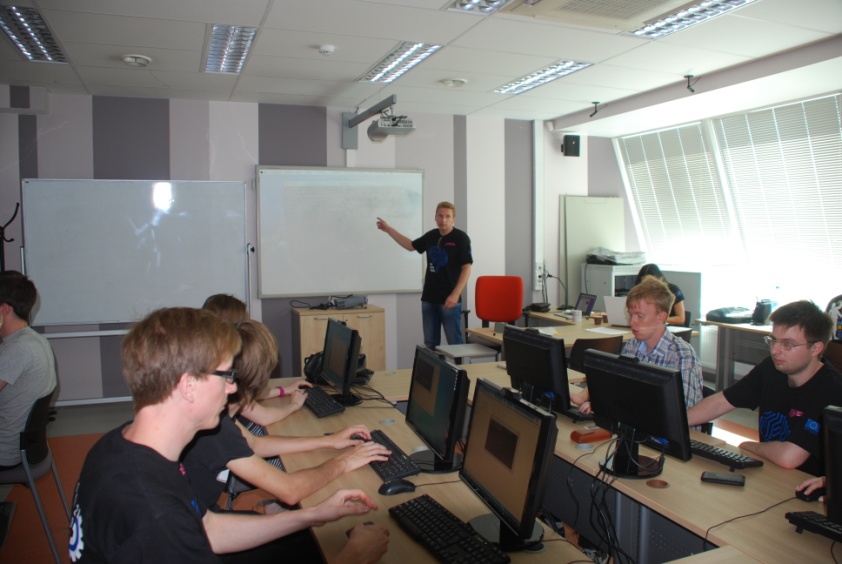 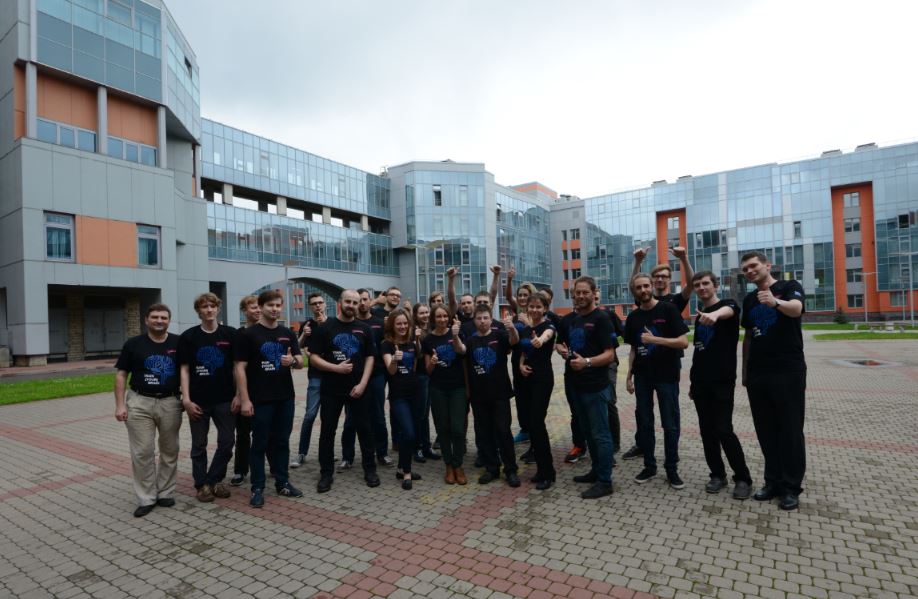 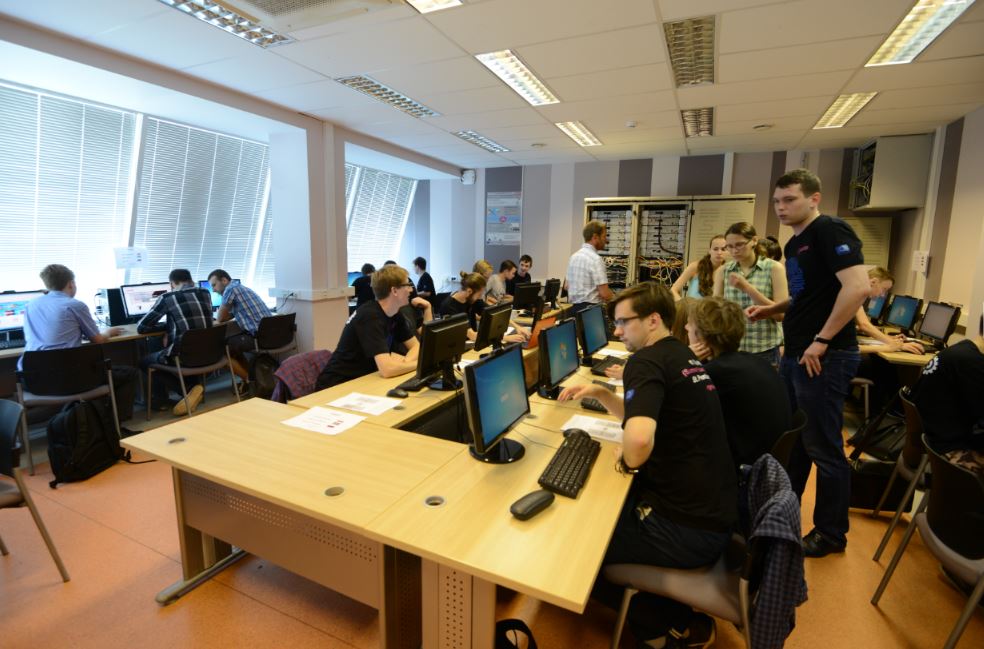 Russian Cisco Olympic game «Networking Technologies»
On 17-18 of July based on our Cisco Networking Academy there was organized the final Russian Cisco Olympic game between students from different universities of Russia.
ü
There were 30 people participated in the game from different regions of Russia. In particular, from universities of telecommunication area there were: two student from SibGUTI, MTUCI, and three student s from SPbSUT.
ü
On rewarding ceremony also participated vice-president of Cisco in Russia&CIS Jonathan Sparrow, vice-president of Cisco director of globalization Vim Elfrink, rector of SPbSUT – Sergey Viktorovich Bachevsky.
ü
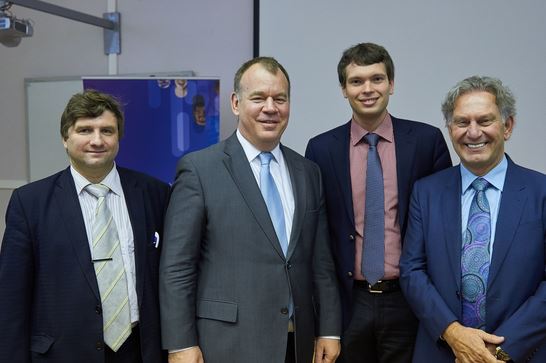 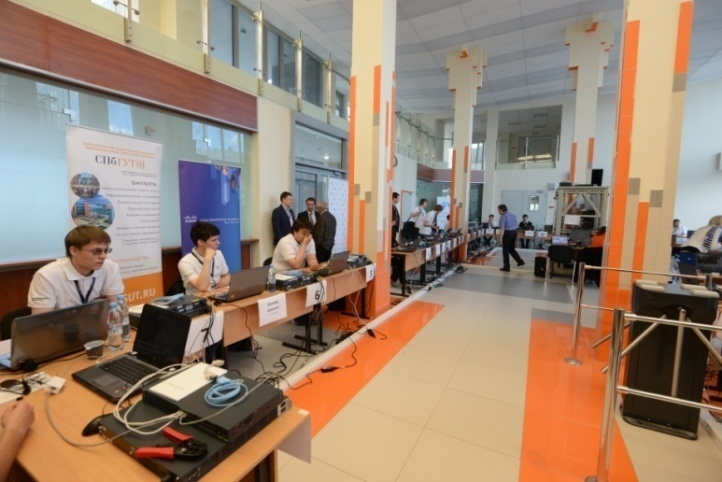 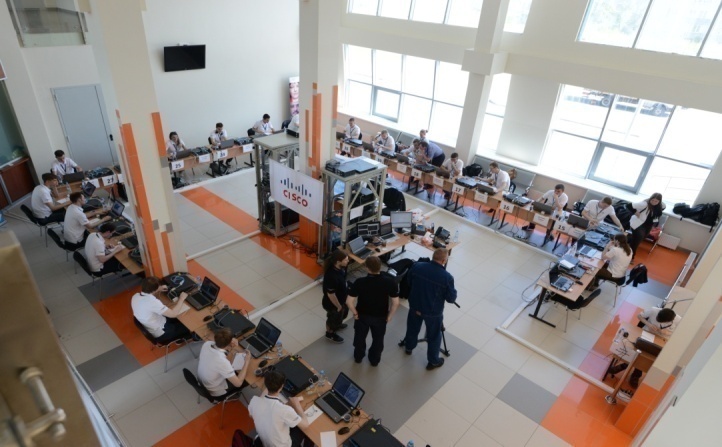 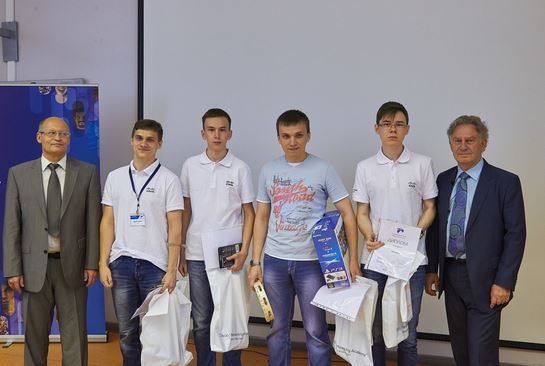 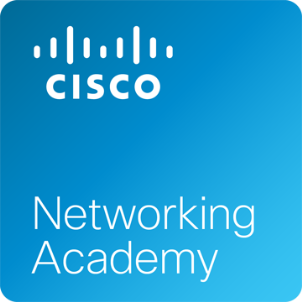 Open lecture of Vim Elfrink
After the ceremony Vim Elfrink presented the lecture about «Internet of Things» for students, masters, and PhD students of the programs «Information Security», «Service», «Info-communication technologies and systems of telecommunications» profile «Secured systems and networks» and teachers of SPbSUT.
ü
During the lecture Vim covered these questions:
- Role of modern info-communication technologies in evolution of such country as Russia
- Evolution of Cisco Networking Academy program in Russia (created more than 500 academies, for the last years prepared 50 thousands of certified specialists)
ü
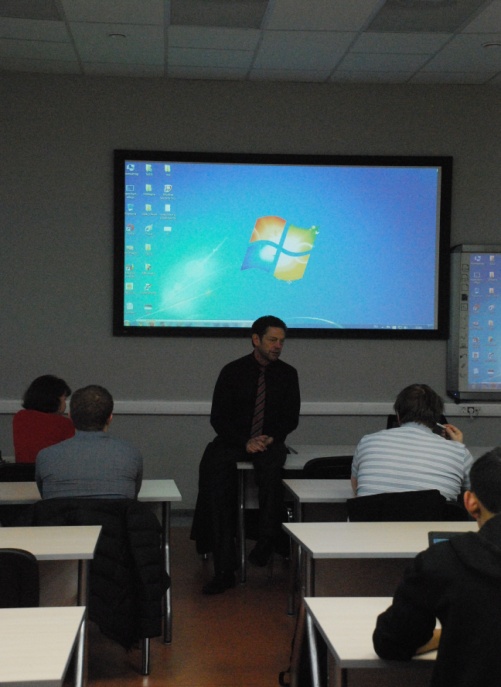 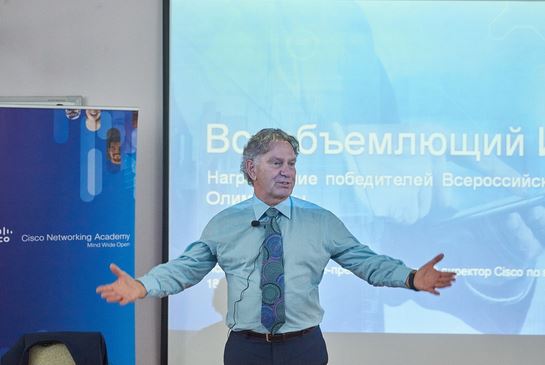 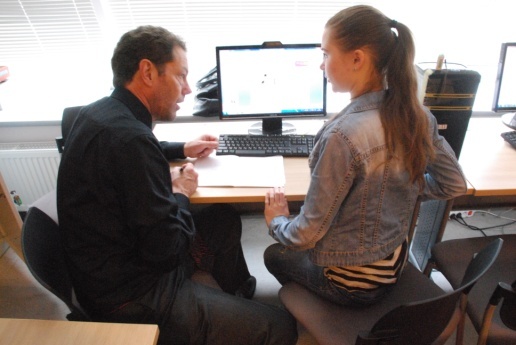 [Speaker Notes: Добвить Anders Carlson – лекции по Digital Forensic и его фотку]
Дополнительные программы кафедры ЗСС
ü
ü
ü
Академия Cisco
Научно-образовательный центр «Лаборатория Cisco»
Академия VMware
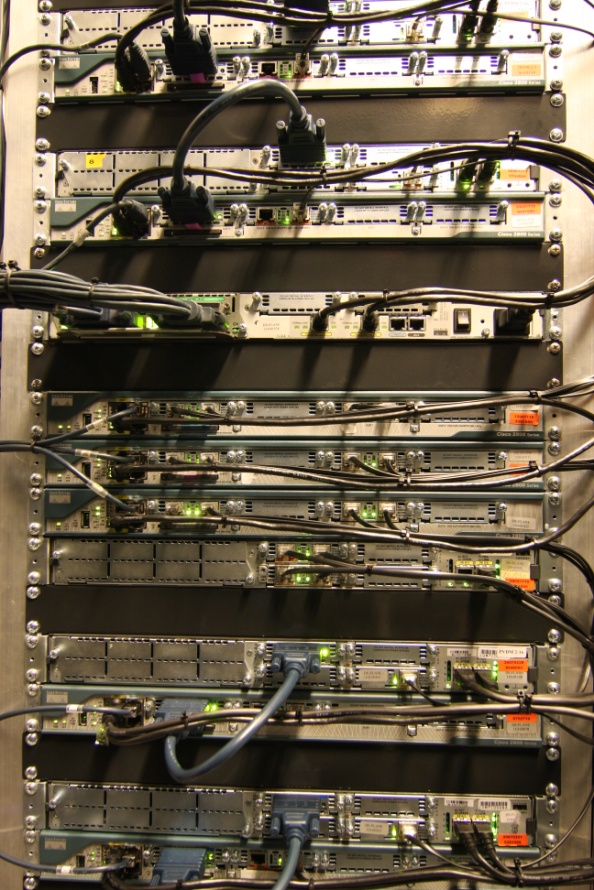 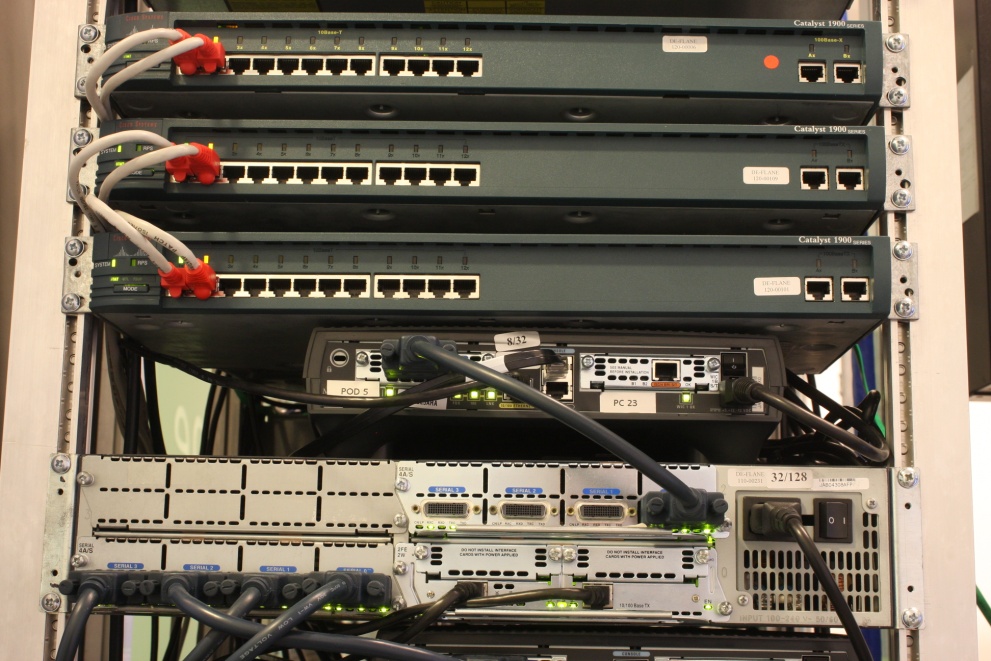 Сетевая Академия Cisco
ü
В 1999 году на кафедре ИБТС была образована Региональная Сетевая Академия Cisco.
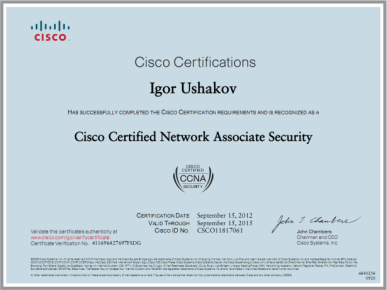 ü
За годы работы в Академии Cisco, являющейся подразделением СПбГУТ, прошли обучение тысячи человек, как на коммерческой основе, так и - лучшие студенты СПбГУТ - бесплатно, в том числе сотрудники кафедры ИБТС - будущие руководители и преподаватели академии.
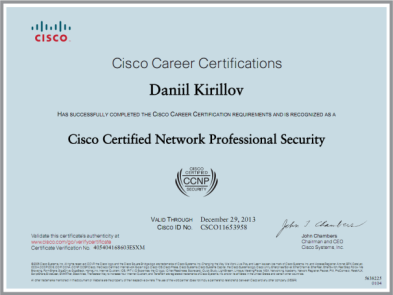 В 2012 году с целью преобразования в более открытую и универсальную модель сети академий компанией Cisco была анонсирована новая структура сетевых академий. В рамках данных преобразований на кафедре ИБТС была произведена реорганизация сетевой академии с целью соответствия новым стандартам подготовки специалистов.
ü
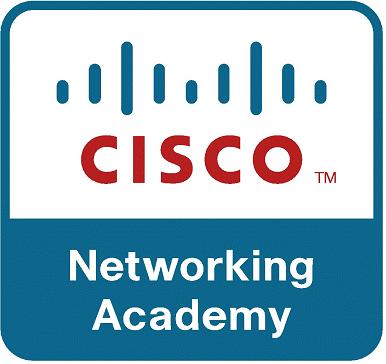 С 01.09.13 на кафедре ЗСС открыта Академия VMware
Седьмая академия в России. Вторая на Северо-Западе

Три сертифицированных инструктора на кафедре с практическим опытом, один тренер инструкторов VMware

Возможность получения международного сертификата VCP (VMware Certified Professional)

Перспективная область технологий виртуализации

Ориентация на практические занятия
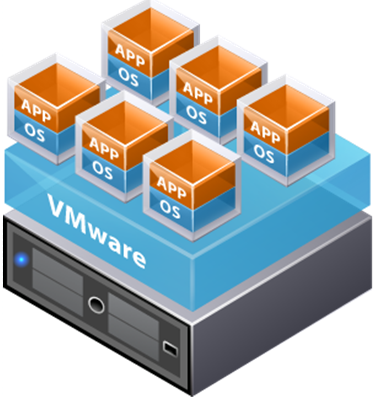 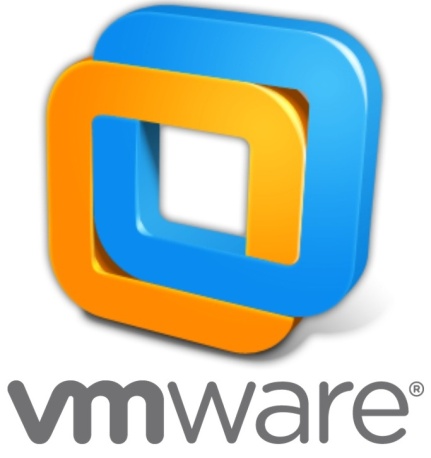 Научно-образовательный центр 
«Лаборатория Cisco»
Включает в себя оборудования как для основных курсов базовых треков CCNA и CCNP, так и всех курсов по специализациям в разных областях связи CC*A и СС*P
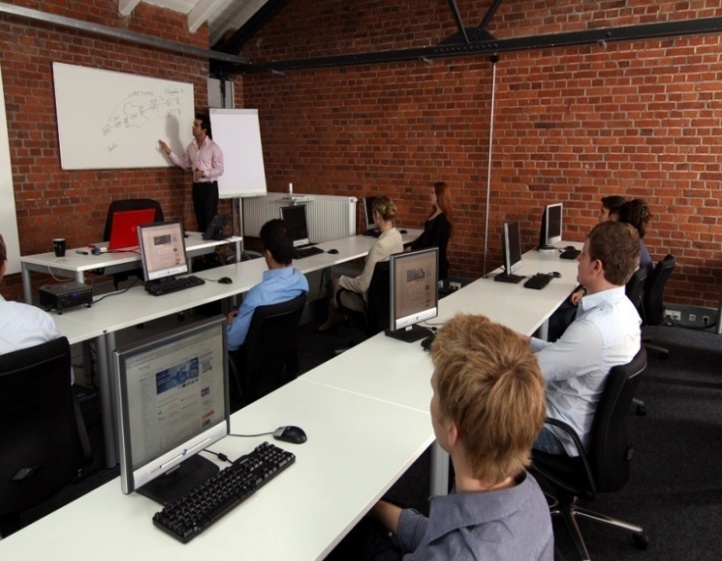 ü
ü
Базовая лаборатория
Лаборатория по хранению и обработке данных
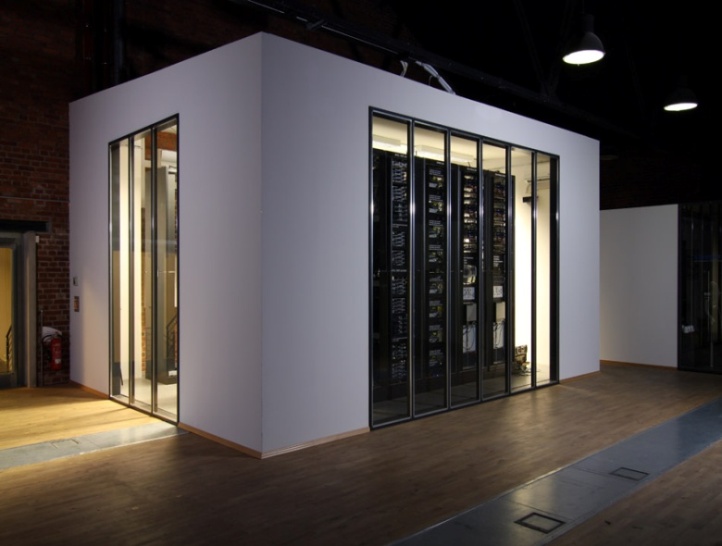 Эффективное и защищенное хранение больших объемов данных – одно из самых перспективных направлений современной науки в области компьютерных вычислений и связи.
Научно-образовательный центр 
«Лаборатория Cisco»
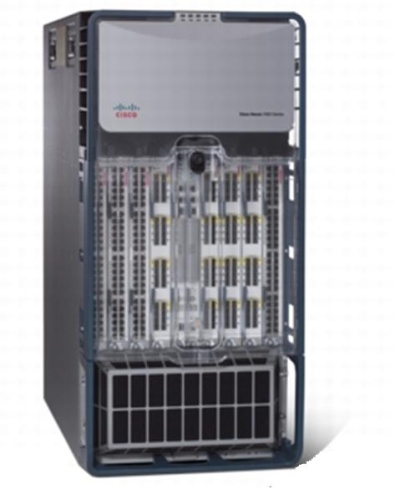 Серверное оборудование, входящее в состав НОЦ позволит построить кластер с восемью ESXi серверами VMWare и четырьмя внешними хранилищами, произведенными компанией NetApp, подсоединенными по технологии Fiber Channel
Входящий в состав НОЦ перечень оборудования позволит обеспечить целый ряд дисциплин, включенных в РУП подготовки бакалавров и магистров в области защиты информации и систем управления информационного сервиса
Наличие последней версии ПО Microsoft Windows Server позволит проводить лабораторные работы на подлинном обеспечении Microsoft
ü
ü
ü
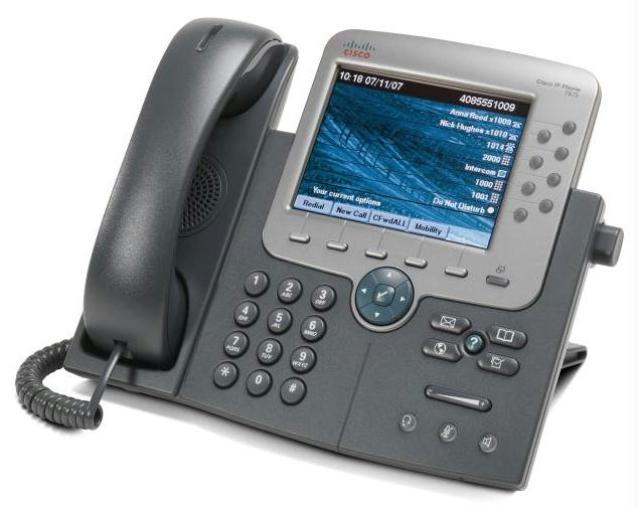 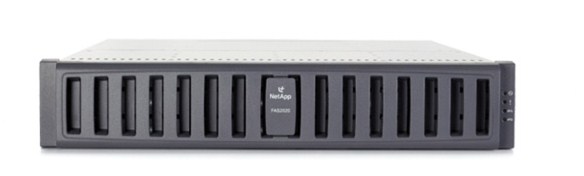 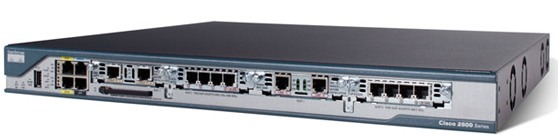 5 причин выбрать кафедру ЗСС
ü
Учебный процесс кафедры построен на базе образовательных методик ведущих мировых лидеров производства сетевого и серверного оборудования, таких как Cisco Systems Inc., Microsoft Corp., Juniper Networks, NetApp и т.д.
Дисциплины ведут сертифицированные инструкторы компаний-вендоров.
Возможность получить актуальные знания для участия в международной программе Tempus два диплома в области информационной безопасности (партнеры-страны Швеция, Польша, Греция, Латвия)
ü
Актуальные, востребованные на рынке знания в области построения и защиты мультисервисных сетей и систем
Участие в интересных проектах кафедры, актуальные темы исследования в области защиты информации.
ü
ü
ü
100% трудоустройство. Выпускники кафедры работают в ведущих телекоммуникационных компаниях, ведут проекты в системных интеграторах, возглавляют отделы банков
Спасибо за внимание!
Адрес: Санкт-Петербург, пр. Большевиков, д. 22, 
ауд. 602/1, 600/1, 603/1, 233/2, 514/2.
Телефон: (8-812)  326-31-58;
Сайт кафедры: http://zss.sut.ru/
Email: krasov@pisem.net, ushakovia@gmail.com 
Зам.зав.каф. проф. А.В.Красов +7 921 999 03 14
ü
Контакты
Бакалавр 210700 «Инфокоммуникационные технологии и системы связи»
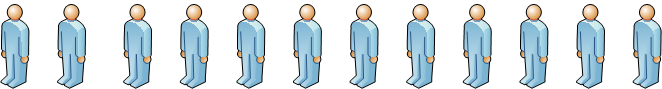 Дисциплина «Введение в профессию»
Декану факультета 
Заявление 
Прошу для дальнейшего обучения распределить меня на профиль: 
1. Профиль №3 «Защищенные системы и сети связи»
2. Профиль … «Программно-защищенные инфокоммуникации»
3. …….
Предварительное распределение по профилям (по заявлениям)
Учеба на 2-3 семестре
Конкурс для распределения по профилям 
(возможно изменение выбора профиля )
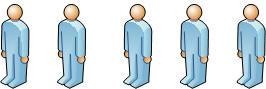 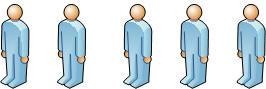 Профиль №3
 «Защищенные системы и сети связи»
Профиль
 «…»